Postsecondary Perkins Update
July 20, 2017
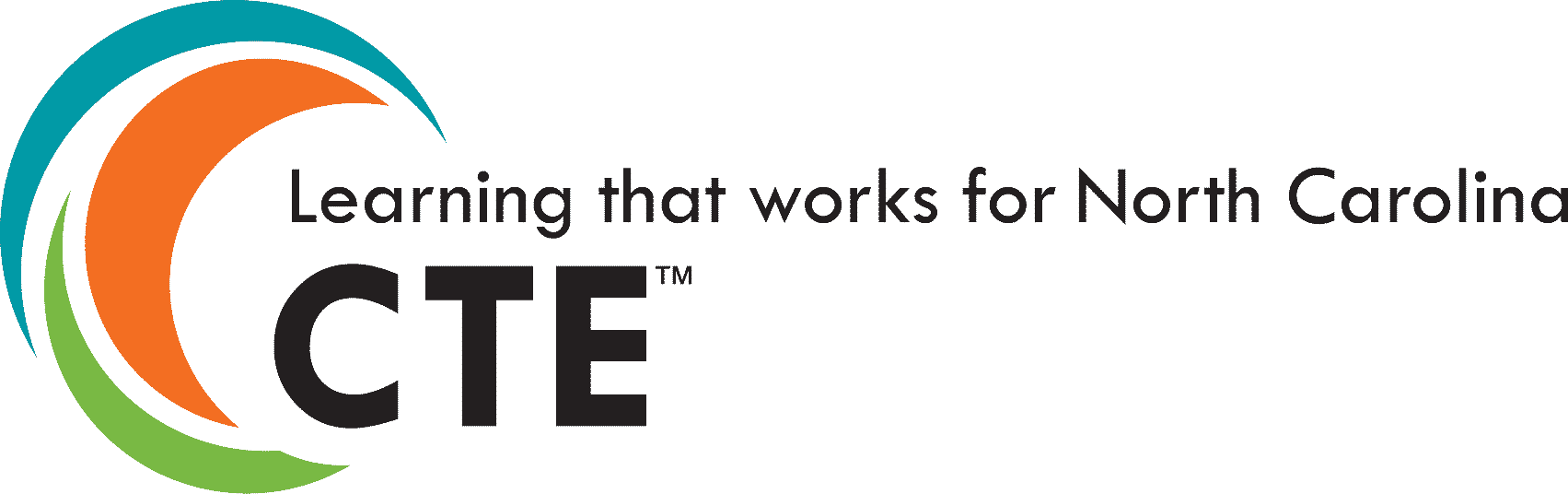 www.ncperkins.org
Postsecondary CTE Perkins Funds - Focus
Enhance postsecondary CTE programs of study 
Link high school CTE to community college CTE
Develop 9-14 CTE career pathways where students earn an AAS degree, diploma or certificate leading to full-time employment. 
Blend the nine required activities with college goals 
Work for continuous improvement  
Align funds with required & permissive activities
Core Accountability Indicators
1P1 – Technical Skill Attainment
2P1 – Credential, Certificate or Degree
3P1 – Student Retention or Transfer
4P1 – Student Placement
5P1 – Nontraditional Participation
5P2 – Nontraditional Completion
[Speaker Notes: In 2007, an Accountability Committee was formed to assist in determining the appropriate postsecondary definitions and measures to be used at the State and local levels. Public hearings were held in 2007 in the west, central, and east parts of the state.

Based on the recommendations of the Accountability Committee and other stake holders, the valid and reliable measurements for postsecondary performance indicators are as follows:

• Technical Skill Attainment (1P1) – Student attainment of challenging career and technical skill
proficiencies.
• Credential, Certificate, or Degree (2P1) – Student attainment of an industry – recognized credential, a certificate, or a degree.
• Student Retention and Transfer (3P1) – Student retention in postsecondary education or transfer to a baccalaureate degree program.
• Student Placement (4P1) – Student placement in military service or apprenticeship program or placement or retention in employment.
• Nontraditional Participation (5P1) – Student participation in CTE programs that lead to employment in non-traditional fields.
• Nontraditional Completion (5P2) – Student completion of CTE programs that lead to employment in non-traditional fields.

Beginning in FY 2009, each community college receiving Perkins funds was required to negotiate with the State a level of performance for each of the core indicators.]
Local Plan
Nine required activities
Local college plan indicates how college plans to implement the nine required activities (consistent with SACS) 
Indicate funding these local plan activities with your State or Federal Perkins allocation 
Indicate the activities influence on the six core accountability measures 
Oversee and report on grant activities on a quarterly basis
Basic Grant - Required Activities
Strengthen the academic, career and technical skills of students
Secondary to postsecondary linkages
All aspects of industry
Develop, improve, or expand the use of technology 
Professional development
Evaluation of CTE programs
Initiate, improve, expand, or modernize CTE programs 
Sufficient size, scope, and quality
Activities for special populations
Vocational Codes (Voc Codes)
10.	Administration of the grant & Indirect (5% max.)
11.	Strengthen academic & technical skills of students
12.	Secondary to postsecondary linkages
13.	All aspects of industry
14.	Develop, improve, or expand the use of technology
15.	Professional development
16.	Evaluation of CTE programs
17.	Initiate, improve, expand, or modernize CTE programs 
18.	Activities for special populations
19.	Other permissible uses of funds
[Speaker Notes: Career and Technical Education Program 
Vocational codes 10-19 are used to account for Carl D. Perkins Career and Technical Education Act of 2006 funds, as approved by the NCCCS Career and Technical Education Director, as well as the associated non-federal matching costs. 

The term Career and Technical Education (CTE) means organized educational activities that:
(A) offer a sequence of courses that 
(i) provides individuals with coherent and rigorous content aligned with challenging academic standards and relevant technical knowledge and skills needed to prepare for further education and careers in current or emerging professions;
(ii) provides technical skill proficiency, an industry-recognized credential, a certificate, or an associate degree; and (iii) may include prerequisite courses (other than a remedial course) that meet the requirements of this subparagraph; and 
(B) include competency based applied learning that contributes to the academic knowledge, higher-order reasoning and problem-solving skills, work attitudes, general employability skills, technical skills, and occupation-specific skills, and knowledge of all aspects of an industry, including entrepreneurship, of an individual. 
The term CTE Program of Study is defined as any curriculum program that does not begin with A10 (college transfer).	
The Carl D. Perkins Act stipulates required and permissive uses of funds as outlined in sections 135(b)(c).  Expenditures must be documented in the college’s approved local plan and budget or an approved modification to the local plan and budget.  
Expenditures that are not documented in the college’s approved local plan and budget could result in disallowed costs.  
 
Career and Technical Education Vocational Code Definitions (Revised July 1, 2017)
10	Administration – Administrative costs charged to a basic grant used in the direct support of the programs and activities that are authorized elsewhere in the local plan.  Administrative costs may not exceed 5% of the current year’s allocation.
Funds may be used for salaries, benefits, travel, and supplies directly related to the administration of this grant.
11	Strengthen the Academic, Career and Technical Skills of Students –To support activities that improve the academic and CTE skills of participating students by strengthening the academic and CTE components of CTE Programs of Study and through the development of CTE 9-14 Career Pathways.   Section 135 (b)(1)
Funds may be used on faculty and staff for DACUMs, release time for the enhancement and development of programs of study and career pathways.
Any equipment purchased for this purpose should be listed under VOC Code 17.
12	Secondary to Postsecondary Linkages – To support activities that link CTE at the secondary level to CTE at the postsecondary level through a CTE Career Pathway.   Section 135 (b)(2)
Funds may be used for workshops, release time for faculty to develop CTE 9-14 Career Pathways, release time for development of local articulation agreements.
Note: Colleges using postsecondary funds to hire faculty, purchase equipment, and provide supportive services to secondary students enrolled in a postsecondary pathway will be required to document pathway progress through employment. 
Requirements for the use of postsecondary Perkins fund to support Career and College Promise.  
Students must be in an approved 9-14 CTE Career Pathway that includes a sequence of coursework in grades 9-14, work-based learning experiences, employer engagement and leads to a certificate, diploma or degree.  (Perkins Section 122(c)(1)(A))
Colleges using postsecondary Perkins funds to hire faculty, purchase equipment or supplies, and provide supportive services to secondary students enrolled in postsecondary pathway will be required track student matriculation from secondary to postsecondary. 
Emphasis is on postsecondary instruction. 
Any equipment purchased for this purpose should be listed under VOC Code 17.
Funds may not be used for secondary instruction, equipment, or classroom supplies.
13	All Aspects of Industry – To provide students with a strong experience in and understanding of all aspects of an industry through exploratory, engaging, and experiential work-based learning opportunities.  Section 135 (b)(3).  20% of the budget should be spend on work-based learning activities, unless state funds meet or exceed this requirement. 
Funds may be used for salary and benefits for work-based learning coordinators, travel expenses for industry tours, job fairs, apprentice and pre-apprenticeship activities.
Funds may not be used for food, marketing “give-aways,” such as bags or t-shirts.
14	Develop, Improve, or Expand the use of Technology – To develop, improve, or expand the use of technology used by CTE faculty to improve the delivery of instruction.  Section 135 (b)(4)
Funds may be used to improve or enhance CTE courses, teaching with interactive technology, and in certain circumstances the purchase of instructional technology equipment that expands the use of technology to enhance teaching such as distance learning. 
Emphasis in on improving instructional technology for faculty. 
Funds may not be used to purchase equipment for student use.  
15	Professional Development – To provide professional development programs that are consistent with Section 122 of the Carl D. Perkins Act of 2006.  Section 135 (b)(5) Professional development activities consistent with Section 122 include activities that:  
promotes the integration of coherent and rigorous academic content standards and CTE curricula, including opportunities for academic and CTE faculty to jointly develop and implement curricula and pedagogical strategies
increases the percentage of faculty that meet teacher certification or licensing requirements
is high quality, sustained, intensive, and focused on instruction, and increased the academic knowledge and understanding of industry standards as appropriated for CTE faculty
encourages contextualized learning
provides the knowledge and skills necessary to work with special populations
assists in accessing and utilizing data
provides return-to-industry externships for faculty  
16	Evaluation of CTE Programs – To develop and implement evaluations of the CTE programs carried out with Perkins funds, including an assessment of how the needs of special populations are being met. Section 135 (b)(6)
 
17	Initiate, Improve, Expand, or Modernize CTE Programs – To initiate, improve, expand, and modernize quality CTE programs, including relevant technology. Section 135 (b)(7)
Initiate - Funds may be used to hire faculty for new CTE programs for a period not to exceed two years.
Improve/Modernize - Funds may be used for equipment as needed to meet current industry standards. 
Expand - Funds may be used to hire additional faculty for a period not to exceed two years to improve the program by lowering the student/teacher ratio.  
Equipment may be purchased that initiates, improves or expands CTE programs provided it meets an identified training need for employment in the region. 
It is recommended that no more than 50% of the current year’s allocation be spent on salaries.  It is recommended that no more than 50% of the current year’s allocation may be spent on equipment
 
18	Activities for Special Populations –  To provide activities to prepare special populations, including single parents and displaced homemakers who are enrolled in CTE programs, for high-skill, high-wage, or high-demand occupations that will lead to self-sufficiency. Section 135 (b)(9)
Funds may be used for assistive technologies, sensitivity training, work-based learning experiences in non-traditional fields, soft/employability skills training, organized group tutoring for students in rigorous programs of study. 
Funds may not be used for direct assistance to students such as child care and transportation. If state funds have previously been used for these purposes, you cannot supplant the state funds with federal Perkins funds. 
19	Other Permissible Uses of Funds – Funds used for activities outlined in the twenty permissible uses of funds found in Section 135 (c) of the Carl D. Perkins Act of 2006.  Expenditures must be documented in the approved local plan and budget or an approved modification to the local plan and budget. 
 
 

-----

Section 135. (c) Permissive.--Funds made available to an eligible recipient under this title may be used--
(1) to involve parents, businesses, and labor organizations as appropriate, in the design, implementation, and evaluation of career and technical education programs authorized under this title, including establishing effective programs and procedures to enable informed and effective participation in such programs;
(2) to provide career guidance and academic counseling, which may include information described in section 118, for students participating in career and technical education programs, that—
(A) improves graduation rates and provides information on postsecondary and career options, including baccalaureate degree programs, for secondary students, which activities may include the use of graduation and career plans; and
(B) provides assistance for postsecondary students, including for adult students who are changing careers or updating skills;
(3) for local education and business (including small business) partnerships, including for—
(A) work-related experiences for students, such as internships, cooperative education, school-based enterprises, entrepreneurship, and job shadowing that are related to career and technical education programs;
(B) adjunct faculty arrangements for qualified industry professionals; and
(C) industry experience for teachers and faculty
(4) to provide programs for special populations
(5) to assist career and technical student organizations
(6) for mentoring and support services;
(7) for leasing, purchasing, upgrading or adapting equipment, including instructional aids and publications (including support for library resources) designed to strengthen and support academic and technical skill achievement;
(8) for teacher preparation programs that address the integration of academic and career and technical education and that assist individuals who are interested in becoming career and technical education teachers and faculty, including individuals with experience in business and industry;
(9) to develop and expand postsecondary program offerings at times and in formats that are accessible for students, including working students, including through the use of distance education;
(10) to develop initiatives that facilitate the transition of subbaccalaureate career and technical education students into baccalaureate degree programs, including—
(A) articulation agreements between sub- baccalaureate degree granting career and technical education postsecondary educational institutions and baccalaureate degree granting postsecondary educational institutions;
(B) postsecondary dual and concurrent enrollment programs;
(C) academic and financial aid counseling for sub- baccalaureate career and technical education students that informs the students of the opportunities for pursuing a baccalaureate degree and advises the students on how to meet any transfer requirements; and
(D) other initiatives—
(i) to encourage the pursuit of a baccalaureate degree; and
(ii) to overcome barriers to enrollment in and completion of baccalaureate degree programs, including geographic and other barriers affecting rural students and special populations;
(11) to provide activities to support entrepreneurship education and training;
(12) for improving or developing new career and technical education courses, including the development of new proposed career and technical programs of study for consideration by the eligible agency and courses that prepare individuals academically and technically for high skill, high wage, or high demand occupations and dual or concurrent enrollment opportunities by which career and technical education students at the secondary level could obtain postsecondary credit to count towards an associate or baccalaureate degree;
(13) to develop and support small, personalized career- themed learning communities;
(14) to provide support for family and consumer sciences programs;
(15) to provide career and technical education programs for adults and school dropouts to complete the secondary school education, or upgrade the technical skills, of the adults and school dropouts;
(16) to provide assistance to individuals who have participated in services and activities under this Act in continuing their education or training or finding an appropriate job, such as through referral to the system established under section 121 of Public Law 105-220 (29 U.S.C. 2801 et seq.);
(17) to support training and activities (such as mentoring and outreach) in non-traditional fields;
(18) to provide support for training programs in automotive technologies;
(19) to pool a portion of such funds with a portion of funds available to not less than 1 other eligible recipient for innovative initiatives, which may include-- 
(A) improving the initial preparation and professional development of career and technical education teachers, faculty, administrators, and counselors; 
(B) establishing, enhancing, or supporting systems for-- 
(i) accountability data collection under this Act; or 
(ii) reporting data under this Act; 
(C) implementing career and technical programs of study described in section 122(c)(1)(A); or 
(D) implementing technical assessments; and 
(20) to support other career and technical education activities that are consistent with the purpose of this Act.]
Voc Code Changes
Looking at the  April 2017 Draft Local Plan note: In the draft plan sent in April 2017 
Code 18 was removed. Note All CTE programs of study go through a review for size, scope, and quality before being sent to the state board for approval. 
Code 19 is now 18
Code 21 is now 19
10. Administration
Administrative costs charged to a basic grant used in the direct support of the programs and activities that are authorized elsewhere in the local plan.  Administrative costs may not exceed 5% of the current year’s allocation.
Funds may be used for salaries, benefits, travel, and supplies directly related to the administration of this grant.
Indirect costs can also be charged to administration.  Use a separate line in the administration box and identify as indirect. 
Both Administration and Indirect costs cannot exceed 5%.
[Speaker Notes: Career and Technical Education Program 
Vocational codes 10-19 are used to account for Carl D. Perkins Career and Technical Education Act of 2006 funds, as approved by the NCCCS Career and Technical Education Director, as well as the associated non-federal matching costs. 

The term Career and Technical Education (CTE) means organized educational activities that:
(A) offer a sequence of courses that 
(i) provides individuals with coherent and rigorous content aligned with challenging academic standards and relevant technical knowledge and skills needed to prepare for further education and careers in current or emerging professions;
(ii) provides technical skill proficiency, an industry-recognized credential, a certificate, or an associate degree; and (iii) may include prerequisite courses (other than a remedial course) that meet the requirements of this subparagraph; and 
(B) include competency based applied learning that contributes to the academic knowledge, higher-order reasoning and problem-solving skills, work attitudes, general employability skills, technical skills, and occupation-specific skills, and knowledge of all aspects of an industry, including entrepreneurship, of an individual. 
The term CTE Program of Study is defined as any curriculum program that does not begin with A10 (college transfer).	
The Carl D. Perkins Act stipulates required and permissive uses of funds as outlined in sections 135(b)(c).  Expenditures must be documented in the college’s approved local plan and budget or an approved modification to the local plan and budget.  
Expenditures that are not documented in the college’s approved local plan and budget could result in disallowed costs.  
 
Career and Technical Education Vocational Code Definitions (Revised July 1, 2017)
10	Administration – Administrative costs charged to a basic grant used in the direct support of the programs and activities that are authorized elsewhere in the local plan.  Administrative costs may not exceed 5% of the current year’s allocation.
Funds may be used for salaries, benefits, travel, and supplies directly related to the administration of this grant.
11	Strengthen the Academic, Career and Technical Skills of Students –To support activities that improve the academic and CTE skills of participating students by strengthening the academic and CTE components of CTE Programs of Study and through the development of CTE 9-14 Career Pathways.   Section 135 (b)(1)
Funds may be used on faculty and staff for DACUMs, release time for the enhancement and development of programs of study and career pathways.
Any equipment purchased for this purpose should be listed under VOC Code 17.
12	Secondary to Postsecondary Linkages – To support activities that link CTE at the secondary level to CTE at the postsecondary level through a CTE Career Pathway.   Section 135 (b)(2)
Funds may be used for workshops, release time for faculty to develop CTE 9-14 Career Pathways, release time for development of local articulation agreements.
Note: Colleges using postsecondary funds to hire faculty, purchase equipment, and provide supportive services to secondary students enrolled in a postsecondary pathway will be required to document pathway progress through employment. 
Requirements for the use of postsecondary Perkins fund to support Career and College Promise.  
Students must be in an approved 9-14 CTE Career Pathway that includes a sequence of coursework in grades 9-14, work-based learning experiences, employer engagement and leads to a certificate, diploma or degree.  (Perkins Section 122(c)(1)(A))
Colleges using postsecondary Perkins funds to hire faculty, purchase equipment or supplies, and provide supportive services to secondary students enrolled in postsecondary pathway will be required track student matriculation from secondary to postsecondary. 
Emphasis is on postsecondary instruction. 
Any equipment purchased for this purpose should be listed under VOC Code 17.
Funds may not be used for secondary instruction, equipment, or classroom supplies.
13	All Aspects of Industry – To provide students with a strong experience in and understanding of all aspects of an industry through exploratory, engaging, and experiential work-based learning opportunities.  Section 135 (b)(3).  20% of the budget should be spend on work-based learning activities, unless state funds meet or exceed this requirement. 
Funds may be used for salary and benefits for work-based learning coordinators, travel expenses for industry tours, job fairs, apprentice and pre-apprenticeship activities.
Funds may not be used for food, marketing “give-aways,” such as bags or t-shirts.
14	Develop, Improve, or Expand the use of Technology – To develop, improve, or expand the use of technology used by CTE faculty to improve the delivery of instruction.  Section 135 (b)(4)
Funds may be used to improve or enhance CTE courses, teaching with interactive technology, and in certain circumstances the purchase of instructional technology equipment that expands the use of technology to enhance teaching such as distance learning. 
Emphasis in on improving instructional technology for faculty. 
Funds may not be used to purchase equipment for student use.  
15	Professional Development – To provide professional development programs that are consistent with Section 122 of the Carl D. Perkins Act of 2006.  Section 135 (b)(5) Professional development activities consistent with Section 122 include activities that:  
promotes the integration of coherent and rigorous academic content standards and CTE curricula, including opportunities for academic and CTE faculty to jointly develop and implement curricula and pedagogical strategies
increases the percentage of faculty that meet teacher certification or licensing requirements
is high quality, sustained, intensive, and focused on instruction, and increased the academic knowledge and understanding of industry standards as appropriated for CTE faculty
encourages contextualized learning
provides the knowledge and skills necessary to work with special populations
assists in accessing and utilizing data
provides return-to-industry externships for faculty  
16	Evaluation of CTE Programs – To develop and implement evaluations of the CTE programs carried out with Perkins funds, including an assessment of how the needs of special populations are being met. Section 135 (b)(6)
 
17	Initiate, Improve, Expand, or Modernize CTE Programs – To initiate, improve, expand, and modernize quality CTE programs, including relevant technology. Section 135 (b)(7)
Initiate - Funds may be used to hire faculty for new CTE programs for a period not to exceed two years.
Improve/Modernize - Funds may be used for equipment as needed to meet current industry standards. 
Expand - Funds may be used to hire additional faculty for a period not to exceed two years to improve the program by lowering the student/teacher ratio.  
Equipment may be purchased that initiates, improves or expands CTE programs provided it meets an identified training need for employment in the region. 
It is recommended that no more than 50% of the current year’s allocation be spent on salaries.  It is recommended that no more than 50% of the current year’s allocation may be spent on equipment
 
18	Activities for Special Populations –  To provide activities to prepare special populations, including single parents and displaced homemakers who are enrolled in CTE programs, for high-skill, high-wage, or high-demand occupations that will lead to self-sufficiency. Section 135 (b)(9)
Funds may be used for assistive technologies, sensitivity training, work-based learning experiences in non-traditional fields, soft/employability skills training, organized group tutoring for students in rigorous programs of study. 
Funds may not be used for direct assistance to students such as child care and transportation. If state funds have previously been used for these purposes, you cannot supplant the state funds with federal Perkins funds. 
19	Other Permissible Uses of Funds – Funds used for activities outlined in the twenty permissible uses of funds found in Section 135 (c) of the Carl D. Perkins Act of 2006.  Expenditures must be documented in the approved local plan and budget or an approved modification to the local plan and budget.]
11. Strengthen the Academic, Career and Technical Skills of Students
To support activities that improve the academic and CTE skills of participating students by strengthening the academic and CTE components of CTE Programs of Study and through the development of CTE 9-14 Career Pathways
Funds may be used on faculty and staff for DACUMs, release time for the enhancement and development of programs of study and career pathways.
Any equipment purchased for this purpose should be listed under VOC Code 17.
[Speaker Notes: Career and Technical Education Program 
Vocational codes 10-19 are used to account for Carl D. Perkins Career and Technical Education Act of 2006 funds, as approved by the NCCCS Career and Technical Education Director, as well as the associated non-federal matching costs. 

The term Career and Technical Education (CTE) means organized educational activities that:
(A) offer a sequence of courses that 
(i) provides individuals with coherent and rigorous content aligned with challenging academic standards and relevant technical knowledge and skills needed to prepare for further education and careers in current or emerging professions;
(ii) provides technical skill proficiency, an industry-recognized credential, a certificate, or an associate degree; and (iii) may include prerequisite courses (other than a remedial course) that meet the requirements of this subparagraph; and 
(B) include competency based applied learning that contributes to the academic knowledge, higher-order reasoning and problem-solving skills, work attitudes, general employability skills, technical skills, and occupation-specific skills, and knowledge of all aspects of an industry, including entrepreneurship, of an individual. 
The term CTE Program of Study is defined as any curriculum program that does not begin with A10 (college transfer).	
The Carl D. Perkins Act stipulates required and permissive uses of funds as outlined in sections 135(b)(c).  Expenditures must be documented in the college’s approved local plan and budget or an approved modification to the local plan and budget.  
Expenditures that are not documented in the college’s approved local plan and budget could result in disallowed costs.  
 
Career and Technical Education Vocational Code Definitions (Revised July 1, 2017)
10	Administration – Administrative costs charged to a basic grant used in the direct support of the programs and activities that are authorized elsewhere in the local plan.  Administrative costs may not exceed 5% of the current year’s allocation.
Funds may be used for salaries, benefits, travel, and supplies directly related to the administration of this grant.
11	Strengthen the Academic, Career and Technical Skills of Students –To support activities that improve the academic and CTE skills of participating students by strengthening the academic and CTE components of CTE Programs of Study and through the development of CTE 9-14 Career Pathways.   Section 135 (b)(1)
Funds may be used on faculty and staff for DACUMs, release time for the enhancement and development of programs of study and career pathways.
Any equipment purchased for this purpose should be listed under VOC Code 17.
12	Secondary to Postsecondary Linkages – To support activities that link CTE at the secondary level to CTE at the postsecondary level through a CTE Career Pathway.   Section 135 (b)(2)
Funds may be used for workshops, release time for faculty to develop CTE 9-14 Career Pathways, release time for development of local articulation agreements.
Note: Colleges using postsecondary funds to hire faculty, purchase equipment, and provide supportive services to secondary students enrolled in a postsecondary pathway will be required to document pathway progress through employment. 
Requirements for the use of postsecondary Perkins fund to support Career and College Promise.  
Students must be in an approved 9-14 CTE Career Pathway that includes a sequence of coursework in grades 9-14, work-based learning experiences, employer engagement and leads to a certificate, diploma or degree.  (Perkins Section 122(c)(1)(A))
Colleges using postsecondary Perkins funds to hire faculty, purchase equipment or supplies, and provide supportive services to secondary students enrolled in postsecondary pathway will be required track student matriculation from secondary to postsecondary. 
Emphasis is on postsecondary instruction. 
Any equipment purchased for this purpose should be listed under VOC Code 17.
Funds may not be used for secondary instruction, equipment, or classroom supplies.
13	All Aspects of Industry – To provide students with a strong experience in and understanding of all aspects of an industry through exploratory, engaging, and experiential work-based learning opportunities.  Section 135 (b)(3).  20% of the budget should be spend on work-based learning activities, unless state funds meet or exceed this requirement. 
Funds may be used for salary and benefits for work-based learning coordinators, travel expenses for industry tours, job fairs, apprentice and pre-apprenticeship activities.
Funds may not be used for food, marketing “give-aways,” such as bags or t-shirts.
14	Develop, Improve, or Expand the use of Technology – To develop, improve, or expand the use of technology used by CTE faculty to improve the delivery of instruction.  Section 135 (b)(4)
Funds may be used to improve or enhance CTE courses, teaching with interactive technology, and in certain circumstances the purchase of instructional technology equipment that expands the use of technology to enhance teaching such as distance learning. 
Emphasis in on improving instructional technology for faculty. 
Funds may not be used to purchase equipment for student use.  
15	Professional Development – To provide professional development programs that are consistent with Section 122 of the Carl D. Perkins Act of 2006.  Section 135 (b)(5) Professional development activities consistent with Section 122 include activities that:  
promotes the integration of coherent and rigorous academic content standards and CTE curricula, including opportunities for academic and CTE faculty to jointly develop and implement curricula and pedagogical strategies
increases the percentage of faculty that meet teacher certification or licensing requirements
is high quality, sustained, intensive, and focused on instruction, and increased the academic knowledge and understanding of industry standards as appropriated for CTE faculty
encourages contextualized learning
provides the knowledge and skills necessary to work with special populations
assists in accessing and utilizing data
provides return-to-industry externships for faculty  
16	Evaluation of CTE Programs – To develop and implement evaluations of the CTE programs carried out with Perkins funds, including an assessment of how the needs of special populations are being met. Section 135 (b)(6)
 
17	Initiate, Improve, Expand, or Modernize CTE Programs – To initiate, improve, expand, and modernize quality CTE programs, including relevant technology. Section 135 (b)(7)
Initiate - Funds may be used to hire faculty for new CTE programs for a period not to exceed two years.
Improve/Modernize - Funds may be used for equipment as needed to meet current industry standards. 
Expand - Funds may be used to hire additional faculty for a period not to exceed two years to improve the program by lowering the student/teacher ratio.  
Equipment may be purchased that initiates, improves or expands CTE programs provided it meets an identified training need for employment in the region. 
It is recommended that no more than 50% of the current year’s allocation be spent on salaries.  It is recommended that no more than 50% of the current year’s allocation may be spent on equipment
 
18	Activities for Special Populations –  To provide activities to prepare special populations, including single parents and displaced homemakers who are enrolled in CTE programs, for high-skill, high-wage, or high-demand occupations that will lead to self-sufficiency. Section 135 (b)(9)
Funds may be used for assistive technologies, sensitivity training, work-based learning experiences in non-traditional fields, soft/employability skills training, organized group tutoring for students in rigorous programs of study. 
Funds may not be used for direct assistance to students such as child care and transportation. If state funds have previously been used for these purposes, you cannot supplant the state funds with federal Perkins funds. 
19	Other Permissible Uses of Funds – Funds used for activities outlined in the twenty permissible uses of funds found in Section 135 (c) of the Carl D. Perkins Act of 2006.  Expenditures must be documented in the approved local plan and budget or an approved modification to the local plan and budget.]
12. Secondary to Postsecondary Linkages
To support activities that link CTE at the secondary level to CTE at the postsecondary level through a CTE Career Pathway
Funds may be used for workshops, release time for faculty to develop CTE 9-14 Career Pathways, release time for development of local articulation agreements.
Students must be in an approved 9-14 CTE Career Pathway that includes a sequence of coursework in grades 9-14, work-based learning experiences, employer engagement, and leads to a certificate, diploma or degree.
[Speaker Notes: Career and Technical Education Program 
Vocational codes 10-19 are used to account for Carl D. Perkins Career and Technical Education Act of 2006 funds, as approved by the NCCCS Career and Technical Education Director, as well as the associated non-federal matching costs. 

The term Career and Technical Education (CTE) means organized educational activities that:
(A) offer a sequence of courses that 
(i) provides individuals with coherent and rigorous content aligned with challenging academic standards and relevant technical knowledge and skills needed to prepare for further education and careers in current or emerging professions;
(ii) provides technical skill proficiency, an industry-recognized credential, a certificate, or an associate degree; and (iii) may include prerequisite courses (other than a remedial course) that meet the requirements of this subparagraph; and 
(B) include competency based applied learning that contributes to the academic knowledge, higher-order reasoning and problem-solving skills, work attitudes, general employability skills, technical skills, and occupation-specific skills, and knowledge of all aspects of an industry, including entrepreneurship, of an individual. 
The term CTE Program of Study is defined as any curriculum program that does not begin with A10 (college transfer).	
The Carl D. Perkins Act stipulates required and permissive uses of funds as outlined in sections 135(b)(c).  Expenditures must be documented in the college’s approved local plan and budget or an approved modification to the local plan and budget.  
Expenditures that are not documented in the college’s approved local plan and budget could result in disallowed costs.  
 
Career and Technical Education Vocational Code Definitions (Revised July 1, 2017)
10	Administration – Administrative costs charged to a basic grant used in the direct support of the programs and activities that are authorized elsewhere in the local plan.  Administrative costs may not exceed 5% of the current year’s allocation.
Funds may be used for salaries, benefits, travel, and supplies directly related to the administration of this grant.
11	Strengthen the Academic, Career and Technical Skills of Students –To support activities that improve the academic and CTE skills of participating students by strengthening the academic and CTE components of CTE Programs of Study and through the development of CTE 9-14 Career Pathways.   Section 135 (b)(1)
Funds may be used on faculty and staff for DACUMs, release time for the enhancement and development of programs of study and career pathways.
Any equipment purchased for this purpose should be listed under VOC Code 17.
12	Secondary to Postsecondary Linkages – To support activities that link CTE at the secondary level to CTE at the postsecondary level through a CTE Career Pathway.   Section 135 (b)(2)
Funds may be used for workshops, release time for faculty to develop CTE 9-14 Career Pathways, release time for development of local articulation agreements.
Note: Colleges using postsecondary funds to hire faculty, purchase equipment, and provide supportive services to secondary students enrolled in a postsecondary pathway will be required to document pathway progress through employment. 
Requirements for the use of postsecondary Perkins fund to support Career and College Promise.  
Students must be in an approved 9-14 CTE Career Pathway that includes a sequence of coursework in grades 9-14, work-based learning experiences, employer engagement and leads to a certificate, diploma or degree.  (Perkins Section 122(c)(1)(A))
Colleges using postsecondary Perkins funds to hire faculty, purchase equipment or supplies, and provide supportive services to secondary students enrolled in postsecondary pathway will be required track student matriculation from secondary to postsecondary. 
Emphasis is on postsecondary instruction. 
Any equipment purchased for this purpose should be listed under VOC Code 17.
Funds may not be used for secondary instruction, equipment, or classroom supplies.
13	All Aspects of Industry – To provide students with a strong experience in and understanding of all aspects of an industry through exploratory, engaging, and experiential work-based learning opportunities.  Section 135 (b)(3).  20% of the budget should be spend on work-based learning activities, unless state funds meet or exceed this requirement. 
Funds may be used for salary and benefits for work-based learning coordinators, travel expenses for industry tours, job fairs, apprentice and pre-apprenticeship activities.
Funds may not be used for food, marketing “give-aways,” such as bags or t-shirts.
14	Develop, Improve, or Expand the use of Technology – To develop, improve, or expand the use of technology used by CTE faculty to improve the delivery of instruction.  Section 135 (b)(4)
Funds may be used to improve or enhance CTE courses, teaching with interactive technology, and in certain circumstances the purchase of instructional technology equipment that expands the use of technology to enhance teaching such as distance learning. 
Emphasis in on improving instructional technology for faculty. 
Funds may not be used to purchase equipment for student use.  
15	Professional Development – To provide professional development programs that are consistent with Section 122 of the Carl D. Perkins Act of 2006.  Section 135 (b)(5) Professional development activities consistent with Section 122 include activities that:  
promotes the integration of coherent and rigorous academic content standards and CTE curricula, including opportunities for academic and CTE faculty to jointly develop and implement curricula and pedagogical strategies
increases the percentage of faculty that meet teacher certification or licensing requirements
is high quality, sustained, intensive, and focused on instruction, and increased the academic knowledge and understanding of industry standards as appropriated for CTE faculty
encourages contextualized learning
provides the knowledge and skills necessary to work with special populations
assists in accessing and utilizing data
provides return-to-industry externships for faculty  
16	Evaluation of CTE Programs – To develop and implement evaluations of the CTE programs carried out with Perkins funds, including an assessment of how the needs of special populations are being met. Section 135 (b)(6)
 
17	Initiate, Improve, Expand, or Modernize CTE Programs – To initiate, improve, expand, and modernize quality CTE programs, including relevant technology. Section 135 (b)(7)
Initiate - Funds may be used to hire faculty for new CTE programs for a period not to exceed two years.
Improve/Modernize - Funds may be used for equipment as needed to meet current industry standards. 
Expand - Funds may be used to hire additional faculty for a period not to exceed two years to improve the program by lowering the student/teacher ratio.  
Equipment may be purchased that initiates, improves or expands CTE programs provided it meets an identified training need for employment in the region. 
It is recommended that no more than 50% of the current year’s allocation be spent on salaries.  It is recommended that no more than 50% of the current year’s allocation may be spent on equipment
 
18	Activities for Special Populations –  To provide activities to prepare special populations, including single parents and displaced homemakers who are enrolled in CTE programs, for high-skill, high-wage, or high-demand occupations that will lead to self-sufficiency. Section 135 (b)(9)
Funds may be used for assistive technologies, sensitivity training, work-based learning experiences in non-traditional fields, soft/employability skills training, organized group tutoring for students in rigorous programs of study. 
Funds may not be used for direct assistance to students such as child care and transportation. If state funds have previously been used for these purposes, you cannot supplant the state funds with federal Perkins funds. 
19	Other Permissible Uses of Funds – Funds used for activities outlined in the twenty permissible uses of funds found in Section 135 (c) of the Carl D. Perkins Act of 2006.  Expenditures must be documented in the approved local plan and budget or an approved modification to the local plan and budget.]
13. All Aspects of Industry
To provide students with a strong experience in and understanding of all aspects of an industry through exploratory, engaging, and experiential work-based learning opportunities.
20% of the budget should be spend on work-based learning activities, unless state funds meet or exceed this requirement. 
Funds may be used for salary and benefits for work-based learning coordinators, travel expenses for industry tours, job fairs, apprentice and pre-apprenticeship activities.
Funds may not be used for food, marketing “give-aways,” such as bags or t-shirts.
[Speaker Notes: Career and Technical Education Program 
Vocational codes 10-19 are used to account for Carl D. Perkins Career and Technical Education Act of 2006 funds, as approved by the NCCCS Career and Technical Education Director, as well as the associated non-federal matching costs. 

The term Career and Technical Education (CTE) means organized educational activities that:
(A) offer a sequence of courses that 
(i) provides individuals with coherent and rigorous content aligned with challenging academic standards and relevant technical knowledge and skills needed to prepare for further education and careers in current or emerging professions;
(ii) provides technical skill proficiency, an industry-recognized credential, a certificate, or an associate degree; and (iii) may include prerequisite courses (other than a remedial course) that meet the requirements of this subparagraph; and 
(B) include competency based applied learning that contributes to the academic knowledge, higher-order reasoning and problem-solving skills, work attitudes, general employability skills, technical skills, and occupation-specific skills, and knowledge of all aspects of an industry, including entrepreneurship, of an individual. 
The term CTE Program of Study is defined as any curriculum program that does not begin with A10 (college transfer).	
The Carl D. Perkins Act stipulates required and permissive uses of funds as outlined in sections 135(b)(c).  Expenditures must be documented in the college’s approved local plan and budget or an approved modification to the local plan and budget.  
Expenditures that are not documented in the college’s approved local plan and budget could result in disallowed costs.  
 
Career and Technical Education Vocational Code Definitions (Revised July 1, 2017)
10	Administration – Administrative costs charged to a basic grant used in the direct support of the programs and activities that are authorized elsewhere in the local plan.  Administrative costs may not exceed 5% of the current year’s allocation.
Funds may be used for salaries, benefits, travel, and supplies directly related to the administration of this grant.
11	Strengthen the Academic, Career and Technical Skills of Students –To support activities that improve the academic and CTE skills of participating students by strengthening the academic and CTE components of CTE Programs of Study and through the development of CTE 9-14 Career Pathways.   Section 135 (b)(1)
Funds may be used on faculty and staff for DACUMs, release time for the enhancement and development of programs of study and career pathways.
Any equipment purchased for this purpose should be listed under VOC Code 17.
12	Secondary to Postsecondary Linkages – To support activities that link CTE at the secondary level to CTE at the postsecondary level through a CTE Career Pathway.   Section 135 (b)(2)
Funds may be used for workshops, release time for faculty to develop CTE 9-14 Career Pathways, release time for development of local articulation agreements.
Note: Colleges using postsecondary funds to hire faculty, purchase equipment, and provide supportive services to secondary students enrolled in a postsecondary pathway will be required to document pathway progress through employment. 
Requirements for the use of postsecondary Perkins fund to support Career and College Promise.  
Students must be in an approved 9-14 CTE Career Pathway that includes a sequence of coursework in grades 9-14, work-based learning experiences, employer engagement and leads to a certificate, diploma or degree.  (Perkins Section 122(c)(1)(A))
Colleges using postsecondary Perkins funds to hire faculty, purchase equipment or supplies, and provide supportive services to secondary students enrolled in postsecondary pathway will be required track student matriculation from secondary to postsecondary. 
Emphasis is on postsecondary instruction. 
Any equipment purchased for this purpose should be listed under VOC Code 17.
Funds may not be used for secondary instruction, equipment, or classroom supplies.
13	All Aspects of Industry – To provide students with a strong experience in and understanding of all aspects of an industry through exploratory, engaging, and experiential work-based learning opportunities.  Section 135 (b)(3).  20% of the budget should be spend on work-based learning activities, unless state funds meet or exceed this requirement. 
Funds may be used for salary and benefits for work-based learning coordinators, travel expenses for industry tours, job fairs, apprentice and pre-apprenticeship activities.
Funds may not be used for food, marketing “give-aways,” such as bags or t-shirts.
14	Develop, Improve, or Expand the use of Technology – To develop, improve, or expand the use of technology used by CTE faculty to improve the delivery of instruction.  Section 135 (b)(4)
Funds may be used to improve or enhance CTE courses, teaching with interactive technology, and in certain circumstances the purchase of instructional technology equipment that expands the use of technology to enhance teaching such as distance learning. 
Emphasis in on improving instructional technology for faculty. 
Funds may not be used to purchase equipment for student use.  
15	Professional Development – To provide professional development programs that are consistent with Section 122 of the Carl D. Perkins Act of 2006.  Section 135 (b)(5) Professional development activities consistent with Section 122 include activities that:  
promotes the integration of coherent and rigorous academic content standards and CTE curricula, including opportunities for academic and CTE faculty to jointly develop and implement curricula and pedagogical strategies
increases the percentage of faculty that meet teacher certification or licensing requirements
is high quality, sustained, intensive, and focused on instruction, and increased the academic knowledge and understanding of industry standards as appropriated for CTE faculty
encourages contextualized learning
provides the knowledge and skills necessary to work with special populations
assists in accessing and utilizing data
provides return-to-industry externships for faculty  
16	Evaluation of CTE Programs – To develop and implement evaluations of the CTE programs carried out with Perkins funds, including an assessment of how the needs of special populations are being met. Section 135 (b)(6)
 
17	Initiate, Improve, Expand, or Modernize CTE Programs – To initiate, improve, expand, and modernize quality CTE programs, including relevant technology. Section 135 (b)(7)
Initiate - Funds may be used to hire faculty for new CTE programs for a period not to exceed two years.
Improve/Modernize - Funds may be used for equipment as needed to meet current industry standards. 
Expand - Funds may be used to hire additional faculty for a period not to exceed two years to improve the program by lowering the student/teacher ratio.  
Equipment may be purchased that initiates, improves or expands CTE programs provided it meets an identified training need for employment in the region. 
It is recommended that no more than 50% of the current year’s allocation be spent on salaries.  It is recommended that no more than 50% of the current year’s allocation may be spent on equipment
 
18	Activities for Special Populations –  To provide activities to prepare special populations, including single parents and displaced homemakers who are enrolled in CTE programs, for high-skill, high-wage, or high-demand occupations that will lead to self-sufficiency. Section 135 (b)(9)
Funds may be used for assistive technologies, sensitivity training, work-based learning experiences in non-traditional fields, soft/employability skills training, organized group tutoring for students in rigorous programs of study. 
Funds may not be used for direct assistance to students such as child care and transportation. If state funds have previously been used for these purposes, you cannot supplant the state funds with federal Perkins funds. 
19	Other Permissible Uses of Funds – Funds used for activities outlined in the twenty permissible uses of funds found in Section 135 (c) of the Carl D. Perkins Act of 2006.  Expenditures must be documented in the approved local plan and budget or an approved modification to the local plan and budget.]
14. Develop, Improve, or Expand the Use of Technology
To develop, improve, or expand the use of technology used by CTE faculty to improve the delivery of instruction. 
Funds may be used to improve or enhance CTE courses, teaching with interactive technology, and in certain circumstances the purchase of instructional technology equipment that expands the use of technology to enhance teaching such as distance learning. 
Emphasis in on improving instructional technology for faculty. 
Funds may not be used to purchase equipment for student use.
[Speaker Notes: Career and Technical Education Program 
Vocational codes 10-19 are used to account for Carl D. Perkins Career and Technical Education Act of 2006 funds, as approved by the NCCCS Career and Technical Education Director, as well as the associated non-federal matching costs. 

The term Career and Technical Education (CTE) means organized educational activities that:
(A) offer a sequence of courses that 
(i) provides individuals with coherent and rigorous content aligned with challenging academic standards and relevant technical knowledge and skills needed to prepare for further education and careers in current or emerging professions;
(ii) provides technical skill proficiency, an industry-recognized credential, a certificate, or an associate degree; and (iii) may include prerequisite courses (other than a remedial course) that meet the requirements of this subparagraph; and 
(B) include competency based applied learning that contributes to the academic knowledge, higher-order reasoning and problem-solving skills, work attitudes, general employability skills, technical skills, and occupation-specific skills, and knowledge of all aspects of an industry, including entrepreneurship, of an individual. 
The term CTE Program of Study is defined as any curriculum program that does not begin with A10 (college transfer).	
The Carl D. Perkins Act stipulates required and permissive uses of funds as outlined in sections 135(b)(c).  Expenditures must be documented in the college’s approved local plan and budget or an approved modification to the local plan and budget.  
Expenditures that are not documented in the college’s approved local plan and budget could result in disallowed costs.  
 
Career and Technical Education Vocational Code Definitions (Revised July 1, 2017)
10	Administration – Administrative costs charged to a basic grant used in the direct support of the programs and activities that are authorized elsewhere in the local plan.  Administrative costs may not exceed 5% of the current year’s allocation.
Funds may be used for salaries, benefits, travel, and supplies directly related to the administration of this grant.
11	Strengthen the Academic, Career and Technical Skills of Students –To support activities that improve the academic and CTE skills of participating students by strengthening the academic and CTE components of CTE Programs of Study and through the development of CTE 9-14 Career Pathways.   Section 135 (b)(1)
Funds may be used on faculty and staff for DACUMs, release time for the enhancement and development of programs of study and career pathways.
Any equipment purchased for this purpose should be listed under VOC Code 17.
12	Secondary to Postsecondary Linkages – To support activities that link CTE at the secondary level to CTE at the postsecondary level through a CTE Career Pathway.   Section 135 (b)(2)
Funds may be used for workshops, release time for faculty to develop CTE 9-14 Career Pathways, release time for development of local articulation agreements.
Note: Colleges using postsecondary funds to hire faculty, purchase equipment, and provide supportive services to secondary students enrolled in a postsecondary pathway will be required to document pathway progress through employment. 
Requirements for the use of postsecondary Perkins fund to support Career and College Promise.  
Students must be in an approved 9-14 CTE Career Pathway that includes a sequence of coursework in grades 9-14, work-based learning experiences, employer engagement and leads to a certificate, diploma or degree.  (Perkins Section 122(c)(1)(A))
Colleges using postsecondary Perkins funds to hire faculty, purchase equipment or supplies, and provide supportive services to secondary students enrolled in postsecondary pathway will be required track student matriculation from secondary to postsecondary. 
Emphasis is on postsecondary instruction. 
Any equipment purchased for this purpose should be listed under VOC Code 17.
Funds may not be used for secondary instruction, equipment, or classroom supplies.
13	All Aspects of Industry – To provide students with a strong experience in and understanding of all aspects of an industry through exploratory, engaging, and experiential work-based learning opportunities.  Section 135 (b)(3).  20% of the budget should be spend on work-based learning activities, unless state funds meet or exceed this requirement. 
Funds may be used for salary and benefits for work-based learning coordinators, travel expenses for industry tours, job fairs, apprentice and pre-apprenticeship activities.
Funds may not be used for food, marketing “give-aways,” such as bags or t-shirts.
14	Develop, Improve, or Expand the use of Technology – To develop, improve, or expand the use of technology used by CTE faculty to improve the delivery of instruction.  Section 135 (b)(4)
Funds may be used to improve or enhance CTE courses, teaching with interactive technology, and in certain circumstances the purchase of instructional technology equipment that expands the use of technology to enhance teaching such as distance learning. 
Emphasis in on improving instructional technology for faculty. 
Funds may not be used to purchase equipment for student use.  
15	Professional Development – To provide professional development programs that are consistent with Section 122 of the Carl D. Perkins Act of 2006.  Section 135 (b)(5) Professional development activities consistent with Section 122 include activities that:  
promotes the integration of coherent and rigorous academic content standards and CTE curricula, including opportunities for academic and CTE faculty to jointly develop and implement curricula and pedagogical strategies
increases the percentage of faculty that meet teacher certification or licensing requirements
is high quality, sustained, intensive, and focused on instruction, and increased the academic knowledge and understanding of industry standards as appropriated for CTE faculty
encourages contextualized learning
provides the knowledge and skills necessary to work with special populations
assists in accessing and utilizing data
provides return-to-industry externships for faculty  
16	Evaluation of CTE Programs – To develop and implement evaluations of the CTE programs carried out with Perkins funds, including an assessment of how the needs of special populations are being met. Section 135 (b)(6)
 
17	Initiate, Improve, Expand, or Modernize CTE Programs – To initiate, improve, expand, and modernize quality CTE programs, including relevant technology. Section 135 (b)(7)
Initiate - Funds may be used to hire faculty for new CTE programs for a period not to exceed two years.
Improve/Modernize - Funds may be used for equipment as needed to meet current industry standards. 
Expand - Funds may be used to hire additional faculty for a period not to exceed two years to improve the program by lowering the student/teacher ratio.  
Equipment may be purchased that initiates, improves or expands CTE programs provided it meets an identified training need for employment in the region. 
It is recommended that no more than 50% of the current year’s allocation be spent on salaries.  It is recommended that no more than 50% of the current year’s allocation may be spent on equipment
 
18	Activities for Special Populations –  To provide activities to prepare special populations, including single parents and displaced homemakers who are enrolled in CTE programs, for high-skill, high-wage, or high-demand occupations that will lead to self-sufficiency. Section 135 (b)(9)
Funds may be used for assistive technologies, sensitivity training, work-based learning experiences in non-traditional fields, soft/employability skills training, organized group tutoring for students in rigorous programs of study. 
Funds may not be used for direct assistance to students such as child care and transportation. If state funds have previously been used for these purposes, you cannot supplant the state funds with federal Perkins funds. 
19	Other Permissible Uses of Funds – Funds used for activities outlined in the twenty permissible uses of funds found in Section 135 (c) of the Carl D. Perkins Act of 2006.  Expenditures must be documented in the approved local plan and budget or an approved modification to the local plan and budget.]
15. Professional Development
To provide professional development programs that are consistent with Section 122 of the Carl D. Perkins Act of 2006. Professional development activities consistent with Section 122 include activities that:  
promotes the integration of coherent and rigorous academic content standards and CTE curricula, including opportunities for academic and CTE faculty to jointly develop and implement curricula and pedagogical strategies
increases the percentage of faculty that meet teacher certification or licensing requirements
is high quality, sustained, intensive, and focused on instruction, and increased the academic knowledge and understanding of industry standards as appropriated for CTE faculty
encourages contextualized learning
[Speaker Notes: Career and Technical Education Program 
Vocational codes 10-19 are used to account for Carl D. Perkins Career and Technical Education Act of 2006 funds, as approved by the NCCCS Career and Technical Education Director, as well as the associated non-federal matching costs. 

The term Career and Technical Education (CTE) means organized educational activities that:
(A) offer a sequence of courses that 
(i) provides individuals with coherent and rigorous content aligned with challenging academic standards and relevant technical knowledge and skills needed to prepare for further education and careers in current or emerging professions;
(ii) provides technical skill proficiency, an industry-recognized credential, a certificate, or an associate degree; and (iii) may include prerequisite courses (other than a remedial course) that meet the requirements of this subparagraph; and 
(B) include competency based applied learning that contributes to the academic knowledge, higher-order reasoning and problem-solving skills, work attitudes, general employability skills, technical skills, and occupation-specific skills, and knowledge of all aspects of an industry, including entrepreneurship, of an individual. 
The term CTE Program of Study is defined as any curriculum program that does not begin with A10 (college transfer).	
The Carl D. Perkins Act stipulates required and permissive uses of funds as outlined in sections 135(b)(c).  Expenditures must be documented in the college’s approved local plan and budget or an approved modification to the local plan and budget.  
Expenditures that are not documented in the college’s approved local plan and budget could result in disallowed costs.  
 
Career and Technical Education Vocational Code Definitions (Revised July 1, 2017)
10	Administration – Administrative costs charged to a basic grant used in the direct support of the programs and activities that are authorized elsewhere in the local plan.  Administrative costs may not exceed 5% of the current year’s allocation.
Funds may be used for salaries, benefits, travel, and supplies directly related to the administration of this grant.
11	Strengthen the Academic, Career and Technical Skills of Students –To support activities that improve the academic and CTE skills of participating students by strengthening the academic and CTE components of CTE Programs of Study and through the development of CTE 9-14 Career Pathways.   Section 135 (b)(1)
Funds may be used on faculty and staff for DACUMs, release time for the enhancement and development of programs of study and career pathways.
Any equipment purchased for this purpose should be listed under VOC Code 17.
12	Secondary to Postsecondary Linkages – To support activities that link CTE at the secondary level to CTE at the postsecondary level through a CTE Career Pathway.   Section 135 (b)(2)
Funds may be used for workshops, release time for faculty to develop CTE 9-14 Career Pathways, release time for development of local articulation agreements.
Note: Colleges using postsecondary funds to hire faculty, purchase equipment, and provide supportive services to secondary students enrolled in a postsecondary pathway will be required to document pathway progress through employment. 
Requirements for the use of postsecondary Perkins fund to support Career and College Promise.  
Students must be in an approved 9-14 CTE Career Pathway that includes a sequence of coursework in grades 9-14, work-based learning experiences, employer engagement and leads to a certificate, diploma or degree.  (Perkins Section 122(c)(1)(A))
Colleges using postsecondary Perkins funds to hire faculty, purchase equipment or supplies, and provide supportive services to secondary students enrolled in postsecondary pathway will be required track student matriculation from secondary to postsecondary. 
Emphasis is on postsecondary instruction. 
Any equipment purchased for this purpose should be listed under VOC Code 17.
Funds may not be used for secondary instruction, equipment, or classroom supplies.
13	All Aspects of Industry – To provide students with a strong experience in and understanding of all aspects of an industry through exploratory, engaging, and experiential work-based learning opportunities.  Section 135 (b)(3).  20% of the budget should be spend on work-based learning activities, unless state funds meet or exceed this requirement. 
Funds may be used for salary and benefits for work-based learning coordinators, travel expenses for industry tours, job fairs, apprentice and pre-apprenticeship activities.
Funds may not be used for food, marketing “give-aways,” such as bags or t-shirts.
14	Develop, Improve, or Expand the use of Technology – To develop, improve, or expand the use of technology used by CTE faculty to improve the delivery of instruction.  Section 135 (b)(4)
Funds may be used to improve or enhance CTE courses, teaching with interactive technology, and in certain circumstances the purchase of instructional technology equipment that expands the use of technology to enhance teaching such as distance learning. 
Emphasis in on improving instructional technology for faculty. 
Funds may not be used to purchase equipment for student use.  
15	Professional Development – To provide professional development programs that are consistent with Section 122 of the Carl D. Perkins Act of 2006.  Section 135 (b)(5) Professional development activities consistent with Section 122 include activities that:  
promotes the integration of coherent and rigorous academic content standards and CTE curricula, including opportunities for academic and CTE faculty to jointly develop and implement curricula and pedagogical strategies
increases the percentage of faculty that meet teacher certification or licensing requirements
is high quality, sustained, intensive, and focused on instruction, and increased the academic knowledge and understanding of industry standards as appropriated for CTE faculty
encourages contextualized learning
provides the knowledge and skills necessary to work with special populations
assists in accessing and utilizing data
provides return-to-industry externships for faculty  
16	Evaluation of CTE Programs – To develop and implement evaluations of the CTE programs carried out with Perkins funds, including an assessment of how the needs of special populations are being met. Section 135 (b)(6)
 
17	Initiate, Improve, Expand, or Modernize CTE Programs – To initiate, improve, expand, and modernize quality CTE programs, including relevant technology. Section 135 (b)(7)
Initiate - Funds may be used to hire faculty for new CTE programs for a period not to exceed two years.
Improve/Modernize - Funds may be used for equipment as needed to meet current industry standards. 
Expand - Funds may be used to hire additional faculty for a period not to exceed two years to improve the program by lowering the student/teacher ratio.  
Equipment may be purchased that initiates, improves or expands CTE programs provided it meets an identified training need for employment in the region. 
It is recommended that no more than 50% of the current year’s allocation be spent on salaries.  It is recommended that no more than 50% of the current year’s allocation may be spent on equipment
 
18	Activities for Special Populations –  To provide activities to prepare special populations, including single parents and displaced homemakers who are enrolled in CTE programs, for high-skill, high-wage, or high-demand occupations that will lead to self-sufficiency. Section 135 (b)(9)
Funds may be used for assistive technologies, sensitivity training, work-based learning experiences in non-traditional fields, soft/employability skills training, organized group tutoring for students in rigorous programs of study. 
Funds may not be used for direct assistance to students such as child care and transportation. If state funds have previously been used for these purposes, you cannot supplant the state funds with federal Perkins funds. 
19	Other Permissible Uses of Funds – Funds used for activities outlined in the twenty permissible uses of funds found in Section 135 (c) of the Carl D. Perkins Act of 2006.  Expenditures must be documented in the approved local plan and budget or an approved modification to the local plan and budget.]
16. Evaluation of CTE Programs
To develop and implement evaluations of the CTE programs carried out with Perkins funds, including an assessment of how the needs of special populations are being met.
[Speaker Notes: Career and Technical Education Program 
Vocational codes 10-19 are used to account for Carl D. Perkins Career and Technical Education Act of 2006 funds, as approved by the NCCCS Career and Technical Education Director, as well as the associated non-federal matching costs. 

The term Career and Technical Education (CTE) means organized educational activities that:
(A) offer a sequence of courses that 
(i) provides individuals with coherent and rigorous content aligned with challenging academic standards and relevant technical knowledge and skills needed to prepare for further education and careers in current or emerging professions;
(ii) provides technical skill proficiency, an industry-recognized credential, a certificate, or an associate degree; and (iii) may include prerequisite courses (other than a remedial course) that meet the requirements of this subparagraph; and 
(B) include competency based applied learning that contributes to the academic knowledge, higher-order reasoning and problem-solving skills, work attitudes, general employability skills, technical skills, and occupation-specific skills, and knowledge of all aspects of an industry, including entrepreneurship, of an individual. 
The term CTE Program of Study is defined as any curriculum program that does not begin with A10 (college transfer).	
The Carl D. Perkins Act stipulates required and permissive uses of funds as outlined in sections 135(b)(c).  Expenditures must be documented in the college’s approved local plan and budget or an approved modification to the local plan and budget.  
Expenditures that are not documented in the college’s approved local plan and budget could result in disallowed costs.  
 
Career and Technical Education Vocational Code Definitions (Revised July 1, 2017)
10	Administration – Administrative costs charged to a basic grant used in the direct support of the programs and activities that are authorized elsewhere in the local plan.  Administrative costs may not exceed 5% of the current year’s allocation.
Funds may be used for salaries, benefits, travel, and supplies directly related to the administration of this grant.
11	Strengthen the Academic, Career and Technical Skills of Students –To support activities that improve the academic and CTE skills of participating students by strengthening the academic and CTE components of CTE Programs of Study and through the development of CTE 9-14 Career Pathways.   Section 135 (b)(1)
Funds may be used on faculty and staff for DACUMs, release time for the enhancement and development of programs of study and career pathways.
Any equipment purchased for this purpose should be listed under VOC Code 17.
12	Secondary to Postsecondary Linkages – To support activities that link CTE at the secondary level to CTE at the postsecondary level through a CTE Career Pathway.   Section 135 (b)(2)
Funds may be used for workshops, release time for faculty to develop CTE 9-14 Career Pathways, release time for development of local articulation agreements.
Note: Colleges using postsecondary funds to hire faculty, purchase equipment, and provide supportive services to secondary students enrolled in a postsecondary pathway will be required to document pathway progress through employment. 
Requirements for the use of postsecondary Perkins fund to support Career and College Promise.  
Students must be in an approved 9-14 CTE Career Pathway that includes a sequence of coursework in grades 9-14, work-based learning experiences, employer engagement and leads to a certificate, diploma or degree.  (Perkins Section 122(c)(1)(A))
Colleges using postsecondary Perkins funds to hire faculty, purchase equipment or supplies, and provide supportive services to secondary students enrolled in postsecondary pathway will be required track student matriculation from secondary to postsecondary. 
Emphasis is on postsecondary instruction. 
Any equipment purchased for this purpose should be listed under VOC Code 17.
Funds may not be used for secondary instruction, equipment, or classroom supplies.
13	All Aspects of Industry – To provide students with a strong experience in and understanding of all aspects of an industry through exploratory, engaging, and experiential work-based learning opportunities.  Section 135 (b)(3).  20% of the budget should be spend on work-based learning activities, unless state funds meet or exceed this requirement. 
Funds may be used for salary and benefits for work-based learning coordinators, travel expenses for industry tours, job fairs, apprentice and pre-apprenticeship activities.
Funds may not be used for food, marketing “give-aways,” such as bags or t-shirts.
14	Develop, Improve, or Expand the use of Technology – To develop, improve, or expand the use of technology used by CTE faculty to improve the delivery of instruction.  Section 135 (b)(4)
Funds may be used to improve or enhance CTE courses, teaching with interactive technology, and in certain circumstances the purchase of instructional technology equipment that expands the use of technology to enhance teaching such as distance learning. 
Emphasis in on improving instructional technology for faculty. 
Funds may not be used to purchase equipment for student use.  
15	Professional Development – To provide professional development programs that are consistent with Section 122 of the Carl D. Perkins Act of 2006.  Section 135 (b)(5) Professional development activities consistent with Section 122 include activities that:  
promotes the integration of coherent and rigorous academic content standards and CTE curricula, including opportunities for academic and CTE faculty to jointly develop and implement curricula and pedagogical strategies
increases the percentage of faculty that meet teacher certification or licensing requirements
is high quality, sustained, intensive, and focused on instruction, and increased the academic knowledge and understanding of industry standards as appropriated for CTE faculty
encourages contextualized learning
provides the knowledge and skills necessary to work with special populations
assists in accessing and utilizing data
provides return-to-industry externships for faculty  
16	Evaluation of CTE Programs – To develop and implement evaluations of the CTE programs carried out with Perkins funds, including an assessment of how the needs of special populations are being met. Section 135 (b)(6)
 
17	Initiate, Improve, Expand, or Modernize CTE Programs – To initiate, improve, expand, and modernize quality CTE programs, including relevant technology. Section 135 (b)(7)
Initiate - Funds may be used to hire faculty for new CTE programs for a period not to exceed two years.
Improve/Modernize - Funds may be used for equipment as needed to meet current industry standards. 
Expand - Funds may be used to hire additional faculty for a period not to exceed two years to improve the program by lowering the student/teacher ratio.  
Equipment may be purchased that initiates, improves or expands CTE programs provided it meets an identified training need for employment in the region. 
It is recommended that no more than 50% of the current year’s allocation be spent on salaries.  It is recommended that no more than 50% of the current year’s allocation may be spent on equipment
 
18	Activities for Special Populations –  To provide activities to prepare special populations, including single parents and displaced homemakers who are enrolled in CTE programs, for high-skill, high-wage, or high-demand occupations that will lead to self-sufficiency. Section 135 (b)(9)
Funds may be used for assistive technologies, sensitivity training, work-based learning experiences in non-traditional fields, soft/employability skills training, organized group tutoring for students in rigorous programs of study. 
Funds may not be used for direct assistance to students such as child care and transportation. If state funds have previously been used for these purposes, you cannot supplant the state funds with federal Perkins funds. 
19	Other Permissible Uses of Funds – Funds used for activities outlined in the twenty permissible uses of funds found in Section 135 (c) of the Carl D. Perkins Act of 2006.  Expenditures must be documented in the approved local plan and budget or an approved modification to the local plan and budget.]
17. Initiate, Improve, Expand, or Modernize CTE Programs
To initiate, improve, expand, and modernize quality CTE programs, including relevant technology. 
Initiate - Funds may be used to hire faculty for new CTE programs for a period not to exceed two years.
Improve/Modernize - Funds may be used for equipment as needed to meet current industry standards. 
Expand - Funds may be used to hire additional faculty for a period not to exceed two years to improve the program by lowering the student/teacher ratio.  
Equipment may be purchased that initiates, improves, or expands CTE programs provided it meets an identified training need for employment in the region. 
It is recommended that no more than 50% of the current year’s allocation be spent on salaries.  
It is recommended that no more than 50% of the current year’s allocation may be spent on equipment.
[Speaker Notes: Career and Technical Education Program 
Vocational codes 10-19 are used to account for Carl D. Perkins Career and Technical Education Act of 2006 funds, as approved by the NCCCS Career and Technical Education Director, as well as the associated non-federal matching costs. 

The term Career and Technical Education (CTE) means organized educational activities that:
(A) offer a sequence of courses that 
(i) provides individuals with coherent and rigorous content aligned with challenging academic standards and relevant technical knowledge and skills needed to prepare for further education and careers in current or emerging professions;
(ii) provides technical skill proficiency, an industry-recognized credential, a certificate, or an associate degree; and (iii) may include prerequisite courses (other than a remedial course) that meet the requirements of this subparagraph; and 
(B) include competency based applied learning that contributes to the academic knowledge, higher-order reasoning and problem-solving skills, work attitudes, general employability skills, technical skills, and occupation-specific skills, and knowledge of all aspects of an industry, including entrepreneurship, of an individual. 
The term CTE Program of Study is defined as any curriculum program that does not begin with A10 (college transfer).	
The Carl D. Perkins Act stipulates required and permissive uses of funds as outlined in sections 135(b)(c).  Expenditures must be documented in the college’s approved local plan and budget or an approved modification to the local plan and budget.  
Expenditures that are not documented in the college’s approved local plan and budget could result in disallowed costs.  
 
Career and Technical Education Vocational Code Definitions (Revised July 1, 2017)
10	Administration – Administrative costs charged to a basic grant used in the direct support of the programs and activities that are authorized elsewhere in the local plan.  Administrative costs may not exceed 5% of the current year’s allocation.
Funds may be used for salaries, benefits, travel, and supplies directly related to the administration of this grant.
11	Strengthen the Academic, Career and Technical Skills of Students –To support activities that improve the academic and CTE skills of participating students by strengthening the academic and CTE components of CTE Programs of Study and through the development of CTE 9-14 Career Pathways.   Section 135 (b)(1)
Funds may be used on faculty and staff for DACUMs, release time for the enhancement and development of programs of study and career pathways.
Any equipment purchased for this purpose should be listed under VOC Code 17.
12	Secondary to Postsecondary Linkages – To support activities that link CTE at the secondary level to CTE at the postsecondary level through a CTE Career Pathway.   Section 135 (b)(2)
Funds may be used for workshops, release time for faculty to develop CTE 9-14 Career Pathways, release time for development of local articulation agreements.
Note: Colleges using postsecondary funds to hire faculty, purchase equipment, and provide supportive services to secondary students enrolled in a postsecondary pathway will be required to document pathway progress through employment. 
Requirements for the use of postsecondary Perkins fund to support Career and College Promise.  
Students must be in an approved 9-14 CTE Career Pathway that includes a sequence of coursework in grades 9-14, work-based learning experiences, employer engagement and leads to a certificate, diploma or degree.  (Perkins Section 122(c)(1)(A))
Colleges using postsecondary Perkins funds to hire faculty, purchase equipment or supplies, and provide supportive services to secondary students enrolled in postsecondary pathway will be required track student matriculation from secondary to postsecondary. 
Emphasis is on postsecondary instruction. 
Any equipment purchased for this purpose should be listed under VOC Code 17.
Funds may not be used for secondary instruction, equipment, or classroom supplies.
13	All Aspects of Industry – To provide students with a strong experience in and understanding of all aspects of an industry through exploratory, engaging, and experiential work-based learning opportunities.  Section 135 (b)(3).  20% of the budget should be spend on work-based learning activities, unless state funds meet or exceed this requirement. 
Funds may be used for salary and benefits for work-based learning coordinators, travel expenses for industry tours, job fairs, apprentice and pre-apprenticeship activities.
Funds may not be used for food, marketing “give-aways,” such as bags or t-shirts.
14	Develop, Improve, or Expand the use of Technology – To develop, improve, or expand the use of technology used by CTE faculty to improve the delivery of instruction.  Section 135 (b)(4)
Funds may be used to improve or enhance CTE courses, teaching with interactive technology, and in certain circumstances the purchase of instructional technology equipment that expands the use of technology to enhance teaching such as distance learning. 
Emphasis in on improving instructional technology for faculty. 
Funds may not be used to purchase equipment for student use.  
15	Professional Development – To provide professional development programs that are consistent with Section 122 of the Carl D. Perkins Act of 2006.  Section 135 (b)(5) Professional development activities consistent with Section 122 include activities that:  
promotes the integration of coherent and rigorous academic content standards and CTE curricula, including opportunities for academic and CTE faculty to jointly develop and implement curricula and pedagogical strategies
increases the percentage of faculty that meet teacher certification or licensing requirements
is high quality, sustained, intensive, and focused on instruction, and increased the academic knowledge and understanding of industry standards as appropriated for CTE faculty
encourages contextualized learning
provides the knowledge and skills necessary to work with special populations
assists in accessing and utilizing data
provides return-to-industry externships for faculty  
16	Evaluation of CTE Programs – To develop and implement evaluations of the CTE programs carried out with Perkins funds, including an assessment of how the needs of special populations are being met. Section 135 (b)(6)
 
17	Initiate, Improve, Expand, or Modernize CTE Programs – To initiate, improve, expand, and modernize quality CTE programs, including relevant technology. Section 135 (b)(7)
Initiate - Funds may be used to hire faculty for new CTE programs for a period not to exceed two years.
Improve/Modernize - Funds may be used for equipment as needed to meet current industry standards. 
Expand - Funds may be used to hire additional faculty for a period not to exceed two years to improve the program by lowering the student/teacher ratio.  
Equipment may be purchased that initiates, improves or expands CTE programs provided it meets an identified training need for employment in the region. 
It is recommended that no more than 50% of the current year’s allocation be spent on salaries.  It is recommended that no more than 50% of the current year’s allocation may be spent on equipment
 
18	Activities for Special Populations –  To provide activities to prepare special populations, including single parents and displaced homemakers who are enrolled in CTE programs, for high-skill, high-wage, or high-demand occupations that will lead to self-sufficiency. Section 135 (b)(9)
Funds may be used for assistive technologies, sensitivity training, work-based learning experiences in non-traditional fields, soft/employability skills training, organized group tutoring for students in rigorous programs of study. 
Funds may not be used for direct assistance to students such as child care and transportation. If state funds have previously been used for these purposes, you cannot supplant the state funds with federal Perkins funds. 
19	Other Permissible Uses of Funds – Funds used for activities outlined in the twenty permissible uses of funds found in Section 135 (c) of the Carl D. Perkins Act of 2006.  Expenditures must be documented in the approved local plan and budget or an approved modification to the local plan and budget.]
Sufficient Size, Scope, and Quality
Support career and technical education programs that provide services and activities that are of sufficient size, scope, and quality to be effective

No VOC code for this item.
18. Activities for Special Populations
To provide activities to prepare special populations, including single parents and displaced homemakers who are enrolled in CTE programs, for high-skill, high-wage, or high-demand occupations that will lead to self-sufficiency. 
Funds may be used for assistive technologies, sensitivity training, work-based learning experiences in non-traditional fields, soft/employability skills training, organized group tutoring for students in rigorous programs of study. 
Funds may not be used for direct assistance to students such as child care and transportation. 
If state funds have previously been used for these purposes, you cannot supplant the state funds with federal Perkins funds.
[Speaker Notes: Career and Technical Education Program 
Vocational codes 10-19 are used to account for Carl D. Perkins Career and Technical Education Act of 2006 funds, as approved by the NCCCS Career and Technical Education Director, as well as the associated non-federal matching costs. 

The term Career and Technical Education (CTE) means organized educational activities that:
(A) offer a sequence of courses that 
(i) provides individuals with coherent and rigorous content aligned with challenging academic standards and relevant technical knowledge and skills needed to prepare for further education and careers in current or emerging professions;
(ii) provides technical skill proficiency, an industry-recognized credential, a certificate, or an associate degree; and (iii) may include prerequisite courses (other than a remedial course) that meet the requirements of this subparagraph; and 
(B) include competency based applied learning that contributes to the academic knowledge, higher-order reasoning and problem-solving skills, work attitudes, general employability skills, technical skills, and occupation-specific skills, and knowledge of all aspects of an industry, including entrepreneurship, of an individual. 
The term CTE Program of Study is defined as any curriculum program that does not begin with A10 (college transfer).	
The Carl D. Perkins Act stipulates required and permissive uses of funds as outlined in sections 135(b)(c).  Expenditures must be documented in the college’s approved local plan and budget or an approved modification to the local plan and budget.  
Expenditures that are not documented in the college’s approved local plan and budget could result in disallowed costs.  
 
Career and Technical Education Vocational Code Definitions (Revised July 1, 2017)
10	Administration – Administrative costs charged to a basic grant used in the direct support of the programs and activities that are authorized elsewhere in the local plan.  Administrative costs may not exceed 5% of the current year’s allocation.
Funds may be used for salaries, benefits, travel, and supplies directly related to the administration of this grant.
11	Strengthen the Academic, Career and Technical Skills of Students –To support activities that improve the academic and CTE skills of participating students by strengthening the academic and CTE components of CTE Programs of Study and through the development of CTE 9-14 Career Pathways.   Section 135 (b)(1)
Funds may be used on faculty and staff for DACUMs, release time for the enhancement and development of programs of study and career pathways.
Any equipment purchased for this purpose should be listed under VOC Code 17.
12	Secondary to Postsecondary Linkages – To support activities that link CTE at the secondary level to CTE at the postsecondary level through a CTE Career Pathway.   Section 135 (b)(2)
Funds may be used for workshops, release time for faculty to develop CTE 9-14 Career Pathways, release time for development of local articulation agreements.
Note: Colleges using postsecondary funds to hire faculty, purchase equipment, and provide supportive services to secondary students enrolled in a postsecondary pathway will be required to document pathway progress through employment. 
Requirements for the use of postsecondary Perkins fund to support Career and College Promise.  
Students must be in an approved 9-14 CTE Career Pathway that includes a sequence of coursework in grades 9-14, work-based learning experiences, employer engagement and leads to a certificate, diploma or degree.  (Perkins Section 122(c)(1)(A))
Colleges using postsecondary Perkins funds to hire faculty, purchase equipment or supplies, and provide supportive services to secondary students enrolled in postsecondary pathway will be required track student matriculation from secondary to postsecondary. 
Emphasis is on postsecondary instruction. 
Any equipment purchased for this purpose should be listed under VOC Code 17.
Funds may not be used for secondary instruction, equipment, or classroom supplies.
13	All Aspects of Industry – To provide students with a strong experience in and understanding of all aspects of an industry through exploratory, engaging, and experiential work-based learning opportunities.  Section 135 (b)(3).  20% of the budget should be spend on work-based learning activities, unless state funds meet or exceed this requirement. 
Funds may be used for salary and benefits for work-based learning coordinators, travel expenses for industry tours, job fairs, apprentice and pre-apprenticeship activities.
Funds may not be used for food, marketing “give-aways,” such as bags or t-shirts.
14	Develop, Improve, or Expand the use of Technology – To develop, improve, or expand the use of technology used by CTE faculty to improve the delivery of instruction.  Section 135 (b)(4)
Funds may be used to improve or enhance CTE courses, teaching with interactive technology, and in certain circumstances the purchase of instructional technology equipment that expands the use of technology to enhance teaching such as distance learning. 
Emphasis in on improving instructional technology for faculty. 
Funds may not be used to purchase equipment for student use.  
15	Professional Development – To provide professional development programs that are consistent with Section 122 of the Carl D. Perkins Act of 2006.  Section 135 (b)(5) Professional development activities consistent with Section 122 include activities that:  
promotes the integration of coherent and rigorous academic content standards and CTE curricula, including opportunities for academic and CTE faculty to jointly develop and implement curricula and pedagogical strategies
increases the percentage of faculty that meet teacher certification or licensing requirements
is high quality, sustained, intensive, and focused on instruction, and increased the academic knowledge and understanding of industry standards as appropriated for CTE faculty
encourages contextualized learning
provides the knowledge and skills necessary to work with special populations
assists in accessing and utilizing data
provides return-to-industry externships for faculty  
16	Evaluation of CTE Programs – To develop and implement evaluations of the CTE programs carried out with Perkins funds, including an assessment of how the needs of special populations are being met. Section 135 (b)(6)
 
17	Initiate, Improve, Expand, or Modernize CTE Programs – To initiate, improve, expand, and modernize quality CTE programs, including relevant technology. Section 135 (b)(7)
Initiate - Funds may be used to hire faculty for new CTE programs for a period not to exceed two years.
Improve/Modernize - Funds may be used for equipment as needed to meet current industry standards. 
Expand - Funds may be used to hire additional faculty for a period not to exceed two years to improve the program by lowering the student/teacher ratio.  
Equipment may be purchased that initiates, improves or expands CTE programs provided it meets an identified training need for employment in the region. 
It is recommended that no more than 50% of the current year’s allocation be spent on salaries.  It is recommended that no more than 50% of the current year’s allocation may be spent on equipment
 
18	Activities for Special Populations –  To provide activities to prepare special populations, including single parents and displaced homemakers who are enrolled in CTE programs, for high-skill, high-wage, or high-demand occupations that will lead to self-sufficiency. Section 135 (b)(9)
Funds may be used for assistive technologies, sensitivity training, work-based learning experiences in non-traditional fields, soft/employability skills training, organized group tutoring for students in rigorous programs of study. 
Funds may not be used for direct assistance to students such as child care and transportation. If state funds have previously been used for these purposes, you cannot supplant the state funds with federal Perkins funds. 
19	Other Permissible Uses of Funds – Funds used for activities outlined in the twenty permissible uses of funds found in Section 135 (c) of the Carl D. Perkins Act of 2006.  Expenditures must be documented in the approved local plan and budget or an approved modification to the local plan and budget.]
19. Other Permissible Uses of Funds
Funds used for activities outlined in the twenty permissible uses of funds found in Section 135 (c) of the Carl D. Perkins Act of 2006.  Expenditures must be documented in the approved local plan and budget or an approved modification to the local plan and budget.
[Speaker Notes: Career and Technical Education Program 
Vocational codes 10-19 are used to account for Carl D. Perkins Career and Technical Education Act of 2006 funds, as approved by the NCCCS Career and Technical Education Director, as well as the associated non-federal matching costs. 

The term Career and Technical Education (CTE) means organized educational activities that:
(A) offer a sequence of courses that 
(i) provides individuals with coherent and rigorous content aligned with challenging academic standards and relevant technical knowledge and skills needed to prepare for further education and careers in current or emerging professions;
(ii) provides technical skill proficiency, an industry-recognized credential, a certificate, or an associate degree; and (iii) may include prerequisite courses (other than a remedial course) that meet the requirements of this subparagraph; and 
(B) include competency based applied learning that contributes to the academic knowledge, higher-order reasoning and problem-solving skills, work attitudes, general employability skills, technical skills, and occupation-specific skills, and knowledge of all aspects of an industry, including entrepreneurship, of an individual. 
The term CTE Program of Study is defined as any curriculum program that does not begin with A10 (college transfer).	
The Carl D. Perkins Act stipulates required and permissive uses of funds as outlined in sections 135(b)(c).  Expenditures must be documented in the college’s approved local plan and budget or an approved modification to the local plan and budget.  
Expenditures that are not documented in the college’s approved local plan and budget could result in disallowed costs.  
 
Career and Technical Education Vocational Code Definitions (Revised July 1, 2017)
10	Administration – Administrative costs charged to a basic grant used in the direct support of the programs and activities that are authorized elsewhere in the local plan.  Administrative costs may not exceed 5% of the current year’s allocation.
Funds may be used for salaries, benefits, travel, and supplies directly related to the administration of this grant.
11	Strengthen the Academic, Career and Technical Skills of Students –To support activities that improve the academic and CTE skills of participating students by strengthening the academic and CTE components of CTE Programs of Study and through the development of CTE 9-14 Career Pathways.   Section 135 (b)(1)
Funds may be used on faculty and staff for DACUMs, release time for the enhancement and development of programs of study and career pathways.
Any equipment purchased for this purpose should be listed under VOC Code 17.
12	Secondary to Postsecondary Linkages – To support activities that link CTE at the secondary level to CTE at the postsecondary level through a CTE Career Pathway.   Section 135 (b)(2)
Funds may be used for workshops, release time for faculty to develop CTE 9-14 Career Pathways, release time for development of local articulation agreements.
Note: Colleges using postsecondary funds to hire faculty, purchase equipment, and provide supportive services to secondary students enrolled in a postsecondary pathway will be required to document pathway progress through employment. 
Requirements for the use of postsecondary Perkins fund to support Career and College Promise.  
Students must be in an approved 9-14 CTE Career Pathway that includes a sequence of coursework in grades 9-14, work-based learning experiences, employer engagement and leads to a certificate, diploma or degree.  (Perkins Section 122(c)(1)(A))
Colleges using postsecondary Perkins funds to hire faculty, purchase equipment or supplies, and provide supportive services to secondary students enrolled in postsecondary pathway will be required track student matriculation from secondary to postsecondary. 
Emphasis is on postsecondary instruction. 
Any equipment purchased for this purpose should be listed under VOC Code 17.
Funds may not be used for secondary instruction, equipment, or classroom supplies.
13	All Aspects of Industry – To provide students with a strong experience in and understanding of all aspects of an industry through exploratory, engaging, and experiential work-based learning opportunities.  Section 135 (b)(3).  20% of the budget should be spend on work-based learning activities, unless state funds meet or exceed this requirement. 
Funds may be used for salary and benefits for work-based learning coordinators, travel expenses for industry tours, job fairs, apprentice and pre-apprenticeship activities.
Funds may not be used for food, marketing “give-aways,” such as bags or t-shirts.
14	Develop, Improve, or Expand the use of Technology – To develop, improve, or expand the use of technology used by CTE faculty to improve the delivery of instruction.  Section 135 (b)(4)
Funds may be used to improve or enhance CTE courses, teaching with interactive technology, and in certain circumstances the purchase of instructional technology equipment that expands the use of technology to enhance teaching such as distance learning. 
Emphasis in on improving instructional technology for faculty. 
Funds may not be used to purchase equipment for student use.  
15	Professional Development – To provide professional development programs that are consistent with Section 122 of the Carl D. Perkins Act of 2006.  Section 135 (b)(5) Professional development activities consistent with Section 122 include activities that:  
promotes the integration of coherent and rigorous academic content standards and CTE curricula, including opportunities for academic and CTE faculty to jointly develop and implement curricula and pedagogical strategies
increases the percentage of faculty that meet teacher certification or licensing requirements
is high quality, sustained, intensive, and focused on instruction, and increased the academic knowledge and understanding of industry standards as appropriated for CTE faculty
encourages contextualized learning
provides the knowledge and skills necessary to work with special populations
assists in accessing and utilizing data
provides return-to-industry externships for faculty  
16	Evaluation of CTE Programs – To develop and implement evaluations of the CTE programs carried out with Perkins funds, including an assessment of how the needs of special populations are being met. Section 135 (b)(6)
 
17	Initiate, Improve, Expand, or Modernize CTE Programs – To initiate, improve, expand, and modernize quality CTE programs, including relevant technology. Section 135 (b)(7)
Initiate - Funds may be used to hire faculty for new CTE programs for a period not to exceed two years.
Improve/Modernize - Funds may be used for equipment as needed to meet current industry standards. 
Expand - Funds may be used to hire additional faculty for a period not to exceed two years to improve the program by lowering the student/teacher ratio.  
Equipment may be purchased that initiates, improves or expands CTE programs provided it meets an identified training need for employment in the region. 
It is recommended that no more than 50% of the current year’s allocation be spent on salaries.  It is recommended that no more than 50% of the current year’s allocation may be spent on equipment
 
18	Activities for Special Populations –  To provide activities to prepare special populations, including single parents and displaced homemakers who are enrolled in CTE programs, for high-skill, high-wage, or high-demand occupations that will lead to self-sufficiency. Section 135 (b)(9)
Funds may be used for assistive technologies, sensitivity training, work-based learning experiences in non-traditional fields, soft/employability skills training, organized group tutoring for students in rigorous programs of study. 
Funds may not be used for direct assistance to students such as child care and transportation. If state funds have previously been used for these purposes, you cannot supplant the state funds with federal Perkins funds. 
19	Other Permissible Uses of Funds – Funds used for activities outlined in the twenty permissible uses of funds found in Section 135 (c) of the Carl D. Perkins Act of 2006.  Expenditures must be documented in the approved local plan and budget or an approved modification to the local plan and budget.]
19. Other Permissible Uses of Funds(continued)
(1) involve parents, and businesses, in the design, and evaluation of CTE programs
  (2) provide career guidance and academic counseling
  (3) local education and business partnerships, including WBL, externships
  (4) programs for special populations
  (5) assist career and technical student organizations
  (6) mentoring and support services
  (7) leasing, purchasing, upgrading or adapting equipment
  (8) teacher preparation programs 
  (9) develop and expand postsecondary program offerings 
(10) facilitate the transition of CTE students into baccalaureate degree programs
[Speaker Notes: Section 135. (c) Permissive.--Funds made available to an eligible recipient under this title may be used--
(1) to involve parents, businesses, and labor organizations as appropriate, in the design, implementation, and evaluation of career and technical education programs authorized under this title, including establishing effective programs and procedures to enable informed and effective participation in such programs;
(2) to provide career guidance and academic counseling, which may include information described in section 118, for students participating in career and technical education programs, that—
(A) improves graduation rates and provides information on postsecondary and career options, including baccalaureate degree programs, for secondary students, which activities may include the use of graduation and career plans; and
(B) provides assistance for postsecondary students, including for adult students who are changing careers or updating skills;
(3) for local education and business (including small business) partnerships, including for—
(A) work-related experiences for students, such as internships, cooperative education, school-based enterprises, entrepreneurship, and job shadowing that are related to career and technical education programs;
(B) adjunct faculty arrangements for qualified industry professionals; and
(C) industry experience for teachers and faculty
(4) to provide programs for special populations
(5) to assist career and technical student organizations
(6) for mentoring and support services;
(7) for leasing, purchasing, upgrading or adapting equipment, including instructional aids and publications (including support for library resources) designed to strengthen and support academic and technical skill achievement;
(8) for teacher preparation programs that address the integration of academic and career and technical education and that assist individuals who are interested in becoming career and technical education teachers and faculty, including individuals with experience in business and industry;
(9) to develop and expand postsecondary program offerings at times and in formats that are accessible for students, including working students, including through the use of distance education;
(10) to develop initiatives that facilitate the transition of subbaccalaureate career and technical education students into baccalaureate degree programs, including—
(A) articulation agreements between sub- baccalaureate degree granting career and technical education postsecondary educational institutions and baccalaureate degree granting postsecondary educational institutions;
(B) postsecondary dual and concurrent enrollment programs;
(C) academic and financial aid counseling for sub- baccalaureate career and technical education students that informs the students of the opportunities for pursuing a baccalaureate degree and advises the students on how to meet any transfer requirements; and
(D) other initiatives—
(i) to encourage the pursuit of a baccalaureate degree; and
(ii) to overcome barriers to enrollment in and completion of baccalaureate degree programs, including geographic and other barriers affecting rural students and special populations;
(11) to provide activities to support entrepreneurship education and training;
(12) for improving or developing new career and technical education courses, including the development of new proposed career and technical programs of study for consideration by the eligible agency and courses that prepare individuals academically and technically for high skill, high wage, or high demand occupations and dual or concurrent enrollment opportunities by which career and technical education students at the secondary level could obtain postsecondary credit to count towards an associate or baccalaureate degree;
(13) to develop and support small, personalized career- themed learning communities;
(14) to provide support for family and consumer sciences programs;
(15) to provide career and technical education programs for adults and school dropouts to complete the secondary school education, or upgrade the technical skills, of the adults and school dropouts;
(16) to provide assistance to individuals who have participated in services and activities under this Act in continuing their education or training or finding an appropriate job, such as through referral to the system established under section 121 of Public Law 105-220 (29 U.S.C. 2801 et seq.);
(17) to support training and activities (such as mentoring and outreach) in non-traditional fields;
(18) to provide support for training programs in automotive technologies;
(19) to pool a portion of such funds with a portion of funds available to not less than 1 other eligible recipient for innovative initiatives, which may include-- 
(A) improving the initial preparation and professional development of career and technical education teachers, faculty, administrators, and counselors; 
(B) establishing, enhancing, or supporting systems for-- 
(i) accountability data collection under this Act; or 
(ii) reporting data under this Act; 
(C) implementing career and technical programs of study described in section 122(c)(1)(A); or 
(D) implementing technical assessments; and 
(20) to support other career and technical education activities that are consistent with the purpose of this Act.]
19. Other Permissible Uses of Funds(continued)
(11) activities to support entrepreneurship education and training
(12) improving or developing new career and technical education courses
(13) develop and support small, personalized career-themed learning communities
(14) support for family and consumer sciences programs
(15) CTE programs for adults and school dropouts to complete secondary education
(16) assist past participants in their education or training or finding an appropriate job 
(17) support training and activities in non-traditional fields
(18) support for training programs in automotive technologies
(19) pool a portion of such funds with other funds for innovative initiatives
(20) support other CTE activities that are consistent with the purpose of this Act
[Speaker Notes: Section 135. (c) Permissive.--Funds made available to an eligible recipient under this title may be used--
(1) to involve parents, businesses, and labor organizations as appropriate, in the design, implementation, and evaluation of career and technical education programs authorized under this title, including establishing effective programs and procedures to enable informed and effective participation in such programs;
(2) to provide career guidance and academic counseling, which may include information described in section 118, for students participating in career and technical education programs, that—
(A) improves graduation rates and provides information on postsecondary and career options, including baccalaureate degree programs, for secondary students, which activities may include the use of graduation and career plans; and
(B) provides assistance for postsecondary students, including for adult students who are changing careers or updating skills;
(3) for local education and business (including small business) partnerships, including for—
(A) work-related experiences for students, such as internships, cooperative education, school-based enterprises, entrepreneurship, and job shadowing that are related to career and technical education programs;
(B) adjunct faculty arrangements for qualified industry professionals; and
(C) industry experience for teachers and faculty
(4) to provide programs for special populations
(5) to assist career and technical student organizations
(6) for mentoring and support services;
(7) for leasing, purchasing, upgrading or adapting equipment, including instructional aids and publications (including support for library resources) designed to strengthen and support academic and technical skill achievement;
(8) for teacher preparation programs that address the integration of academic and career and technical education and that assist individuals who are interested in becoming career and technical education teachers and faculty, including individuals with experience in business and industry;
(9) to develop and expand postsecondary program offerings at times and in formats that are accessible for students, including working students, including through the use of distance education;
(10) to develop initiatives that facilitate the transition of subbaccalaureate career and technical education students into baccalaureate degree programs, including—
(A) articulation agreements between sub- baccalaureate degree granting career and technical education postsecondary educational institutions and baccalaureate degree granting postsecondary educational institutions;
(B) postsecondary dual and concurrent enrollment programs;
(C) academic and financial aid counseling for sub- baccalaureate career and technical education students that informs the students of the opportunities for pursuing a baccalaureate degree and advises the students on how to meet any transfer requirements; and
(D) other initiatives—
(i) to encourage the pursuit of a baccalaureate degree; and
(ii) to overcome barriers to enrollment in and completion of baccalaureate degree programs, including geographic and other barriers affecting rural students and special populations;
(11) to provide activities to support entrepreneurship education and training;
(12) for improving or developing new career and technical education courses, including the development of new proposed career and technical programs of study for consideration by the eligible agency and courses that prepare individuals academically and technically for high skill, high wage, or high demand occupations and dual or concurrent enrollment opportunities by which career and technical education students at the secondary level could obtain postsecondary credit to count towards an associate or baccalaureate degree;
(13) to develop and support small, personalized career- themed learning communities;
(14) to provide support for family and consumer sciences programs;
(15) to provide career and technical education programs for adults and school dropouts to complete the secondary school education, or upgrade the technical skills, of the adults and school dropouts;
(16) to provide assistance to individuals who have participated in services and activities under this Act in continuing their education or training or finding an appropriate job, such as through referral to the system established under section 121 of Public Law 105-220 (29 U.S.C. 2801 et seq.);
(17) to support training and activities (such as mentoring and outreach) in non-traditional fields;
(18) to provide support for training programs in automotive technologies;
(19) to pool a portion of such funds with a portion of funds available to not less than 1 other eligible recipient for innovative initiatives, which may include-- 
(A) improving the initial preparation and professional development of career and technical education teachers, faculty, administrators, and counselors; 
(B) establishing, enhancing, or supporting systems for-- 
(i) accountability data collection under this Act; or 
(ii) reporting data under this Act; 
(C) implementing career and technical programs of study described in section 122(c)(1)(A); or 
(D) implementing technical assessments; and 
(20) to support other career and technical education activities that are consistent with the purpose of this Act.]
Enhanced Career Pathways Grant
Catalyzing CTE Through Enhanced Career Pathways Grant
Eighteen colleges and their partnering LEAs will be awarded.  The colleges selected submitted a joint application with their LEA and indicated how these funds would incentivize their existing pathway work.  
Colleges will be notified after State Board approval tomorrow. 
July 2017 State Board item FC11.
http://www.nccommunitycolleges.edu/sites/default/files/state-board/finance/fc11_career_and_technical_education_improvements_through_enhanced_career_pathways.pdf
[Speaker Notes: Catalyzing CTE Through Enhanced Career Pathways Grant – Eighteen colleges and their partnering LEAs will be awarded.  The colleges selected submitted a joint application with their LEA and indicated how these funds would incentivize their existing pathway work.  We will be notifying colleges after State Board approval next Friday.  An advanced look can be found in the state finance section of the July 2017 NCCCS Board Materials. 
http://www.nccommunitycolleges.edu/sites/default/files/state-board/finance/fc11_career_and_technical_education_improvements_through_enhanced_career_pathways.pdf]
Final Perkins Allocations
Final Perkins allocations will be reviewed and approved at the August 18 State Board meeting.
[Speaker Notes: Final Perkins allocations will be reviewed and approved at the August 18 State Board meeting.]
Updated HS to CC Articulation Agreement
The updated High School to Community College Articulation Agreement has been reviewed and sent to the State Board for final approval tomorrow.
http://www.nccommunitycolleges.edu/sites/default/files/state-board/program/prog_16_updating_the_nc_hs_to_cc_articulation_agreement.pdf
Webinar on July 31 @ 9 a.m.
https://register.gotowebinar.com/register/5383375339192694529
[Speaker Notes: The updated High School to Community College Articulation Agreement has been reviewed and sent to the State Board for final approval. 
State Board Agenda Item:
http://www.nccommunitycolleges.edu/sites/default/files/state-board/program/prog_16_updating_the_nc_hs_to_cc_articulation_agreement.pdf


Webinar:
https://register.gotowebinar.com/register/5383375339192694529]
Local Articulation Agreements
If your college has a local CTE articulation agreement, please upload the list of your locally articulated courses to the designated location on our Moodle site.
NC Manufacturing Careers Awareness Week
NC Manufacturing Careers Awareness Week will be October 2-6. 2017. Start making plans to host an open house during this week.  
Let your local schools know your plans.
Details about this program can be found at http://www.ncperkins.org/manufacturing
Planning Meeting is August 24 @ 9am
https://register.gotowebinar.com/register/4304865482997671426
[Speaker Notes: NC Manufacturing Careers Awareness Week will be October 2-6. 2017. Start making plans to host an open house during this week.  Our first planning webinar will be August 24 at 9am.  Details about this program can be found at http://www.ncperkins.org/manufacturing

Planning Meeting is August 24 @ 9am
https://register.gotowebinar.com/register/4304865482997671426]
Questions?
Bob Witchger Career and Technical Education Director
Jennifer HollowayAdministrative Assistant 
Julia Hamilton, Tony Reggi, & Chris Droessler Career and Technical Education Coordinators
Perkins/CTE State Staff
Dr. Bob Witchger	Director, Career & Technical Education	WitchgerB@nccommunitycolleges.edu	919-807-7126
Dr. Tony R. Reggi	Coordinator, Career & Technical Education	ReggiA@nccommunitycolleges.edu	919-807-7131
Dr. Julia Hamilton	Coordinator, Career & Technical Education	HamiltonJ@nccommunitycolleges.edu	919-807-7130
Chris Droessler	Coordinator, Career & Technical Education	DroesslerC@nccommunitycolleges.edu	919-807-7068
Jennifer Holloway	CTE Administrative Assistant	HollowayJ@nccommunitycolleges.edu	919-807-7129